EL AGUA EN LA NUTRICIÓN
El cuerpo humano necesita ingerir  una media de 2L diarios de agua.
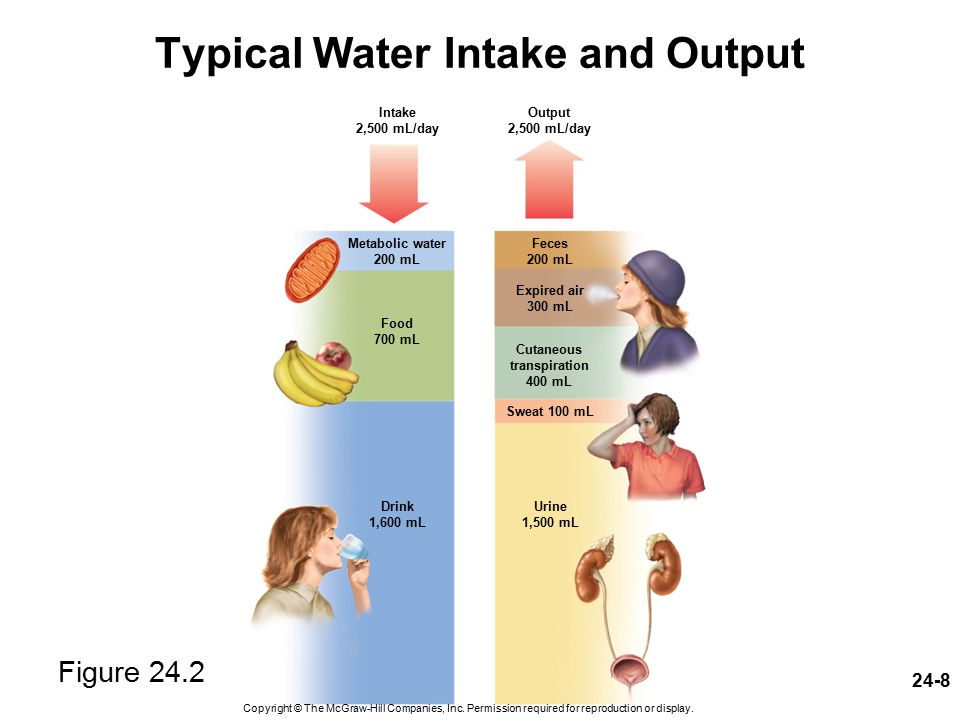 FALTA DE AGUA (efectos):
Deshidratación
Problemas renales
Infecciones del tracto urinario
Estreñimiento
CONSEJO SALUDABLE:
COMIENZA EL DÍA CON UN GRAN VASO DE AGUA 
CUANDO TENGAS SED ELIJE AGUA PREFERENTEMENTE A OTRAS BEBIDAS.